Круг общения подростков и его влияние на формирование нравственного поведения.
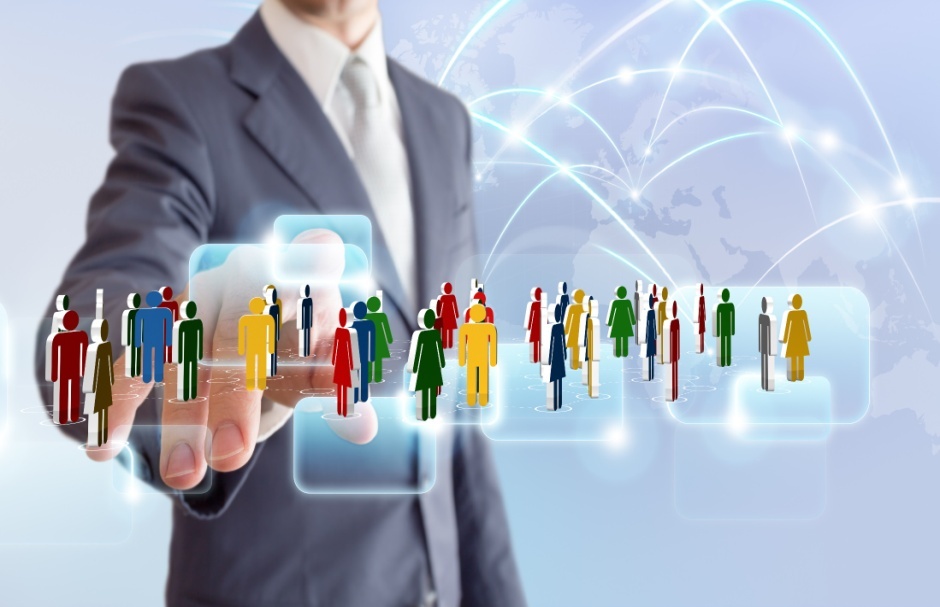 Подготовила: 
Козлова Н.С., педагог-психолог
Подростковый возраст или пубертат – период жизни
 человека от детства до юности 
(от 11-12 до 14-15 лет).
1
2
Задумывались ли вы над этой проблемой?
Самый ответственный период в жизни каждого человека, который
характеризуется такими понятиями как:
Возраст полового созревания
Критический
Переломный
Трудный
Переходный
ПОДРОСТОК – …«уже не ребёнок, но ещё не взрослый !!!»
Задумывались ли вы, родители, когда-нибудь над тем, как встречают сверстники вашего ребенка и как к нему относятся?        Знаете ли вы, с кем дружат ваши дети?Чем интересуются товарищи ваших детей, о чем разговаривают, когда бывают вместе? Что дает вашему ребенку эта дружба, чем он обогащает друга?
К сожалению, многие родители об этом не задумываются. Обычно волнует другое: как учится ребенок, как ведет себя в школе и дома. Да, это важно. Но есть не менее важная сторона его жизни. Умеет ли он общаться со своими сверстниками, как складываются детские отношения
Под влиянием товарищей подросток может иногда измениться самым неожиданным образом: один станет вдруг непослушным, грубым, дерзким, на другого общение с другом подействует положительно.
1
2
Проявление демонстративного поведения 
является сегодня одной из актуальных 
социальных проблем нашего общества, 
так как за последние несколько лет достаточно 
развито потребление алкоголя, 
наркотиков детьми подросткового возраста, 
театрализованное и суицидальное поведение подростков, 
их присоединение к различным группировкам, 
субкультурам, демонстрируя свое асоциальное поведение, 
но при этом, считая, что самоутверждаются, 
зарабатывают авторитет.
3
ДЕМОНСТРАТИВНОСТЬ В ПОВЕДЕНИИ
Ребенок во что бы то ни стало, хочет обратить на себя внимание и использует для этого любые средства: ложь, дурашливость, грубость; стучит ногами и т.д.
Дети, как правило, эгоистичны, некритичны по отношению к себе; их переживания поверхностны.
4
1
2
Самим демонстрировать навыки 
дружбы и приятельства с другими людьми;
3
ЧТО МОГУТ СДЕЛАТЬ РОДИТЕЛИ?
Помочь создать ту среду, в которой подросток будет искать и выбирать позитивные объекты влияния;
Принимать его чувства и переживания, интересоваться не только тем, что происходит в школе, быть в контакте с ребенком, чтобы он мог делиться с вами проблемами, возникающими в отношениях со сверстниками;
Поддерживать и помогать развивать социальные навыки ребенка
Выстраивать в семье открытые и принимающие отношения. Он и в дружбе копирует модель отношений в семье. Если мама и папа видят, что их ребёнок поддается чужому влиянию, значит, родители относятся к нему излишне критично, понижая тем самым его уверенность в себе, мало интересуются его жизнью, не общаются с его друзьями. Неуверенный в себе подросток будет самоутверждаться в компаниях сверстников. А это значит, что он может очутиться среди сомнительной публики, в которой для поддержания своего авторитета ему придется курить или пробовать алкоголь, вступать в ранние сексуальные отношения и т.п.
Итак, если ваш подросток отказывается проводить с вами время, отвергает ваше мнение и все, что вы ему предлагаете, это не значит, что он вас не слышит, что вы перестали для него что-то значить. Это сигнал, что он вошел в новый период жизни, что настала пора пересмотреть ваши отношения. Подростки все еще нуждаются в родительской помощи для создания позитивной модели отношений, а также в вашей заботе, поддержке, внимании, обратной связи и возможности быть услышанным. И если вы сумели в этот сложный период выстроить с ребенком доверительные отношения, если вы своим отношением показали ему пример как можно принимать других людей, спокойно отстаивать свою позицию, у него не должно возникнуть проблем в общении со сверстниками.
СПАСИБО ЗА ВНИМАНИЕ!